Katelin Kalgren and Jordan Bridges
PT Test
Final
Jeopardy
ScientistsStatement 1 – 10 points
Discovered the neutron in the nucleus
ScientistsQuestion 1 – 10 points
Who is Chadwick?
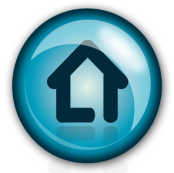 ScientistsStatement 2 – 20 points
Created the Planetary Model
ScientistsQuestion 2 – 20 points
Who is Bohr?
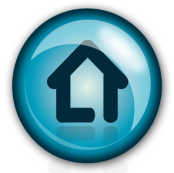 ScientistsStatement 3 - 30 points
Thought that everything is made of atoms and all atoms of an element are the same
ScientistsQuestion 3 – 30 points
Who is Dalton?
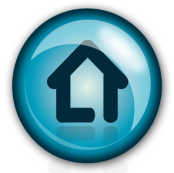 ScientistsStatement 4 - 40 points
Created the Electron Cloud Model
ScientistsQuestion 4 – 40 points
Who is Schrodinger?
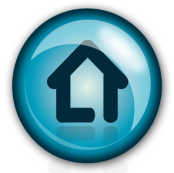 ScientistsStatement 5 - 50 points
Discovered there are 18 electrons in this shell
ScientistsQuestion 5 – 50 points
What is the M or 3rd shell?
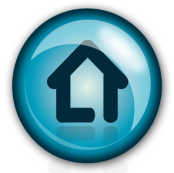 AtomsStatement 1 - 10 points
The heaviest part of an atom
AtomsQuestion 1 – 10 points
What is the nucleus?
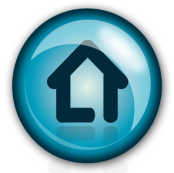 AtomsStatement 2 - 20 points
The identifying characteristic of an atom
AtomsQuestion 2 – 20 points
What is a proton?
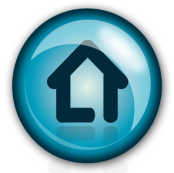 AtomsStatement 3 – 30 points
Amount of quarks in a neutron and electron
AtomsQuestion 3 – 30 points
What is 3?
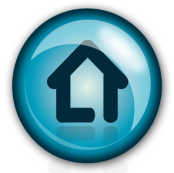 AtomsStatement 4 - 40 points
Amount of neutrons in the element Lithium (Li) and Tellurium (Te) added together
AtomsQuestion 4 – 40 points
What is 80?
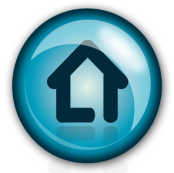 AtomsStatement 5 - 50 points
114 is the amount of neutrons in this element
AtomsQuestion 5 – 50 points
What is Osmium (Os)?
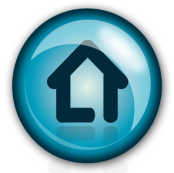 Periodic TableStatement 1 - 10 points
Created the modern Periodic Table
Periodic TableQuestion 1 – 10 points
Who is Mosley?
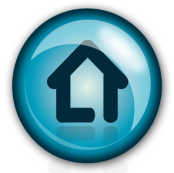 Periodic TableStatement 2 – 20 points
The amount of Alkali metals?
Periodic TableQuestion 2 – 20 points
What is 6?
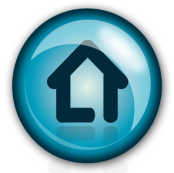 Periodic TableStatement 3 - 30 points
Atomic numbers of the elements in the Iron Triad
Periodic TableQuestion 3 – 30 points
What is 26, 27, and 28?
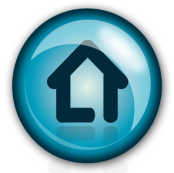 Periodic TableStatement 4 – 40 points
Only non metal that is a liquid
Periodic TableQuestion 4 – 40 points
What is Bromine (Br)?
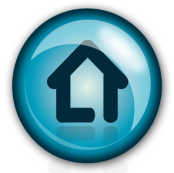 Periodic TableStatement 5 - 50 points
The ability to be hammered or rolled into thin sheets
Periodic TableQuestion 5 – 50 points
What is malleable?
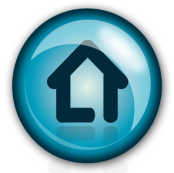 BondingStatement 1 – 10 points
Formed between non-metals and metals
BondingQuestion 1 – 10 points
What is an Ionic Bond?
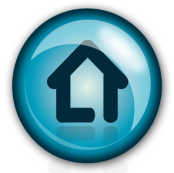 BondingStatement 2 – 20 points
Shows how many electrons have been lost or gained
BondingQuestion 2 – 20 points
What is a superscript?
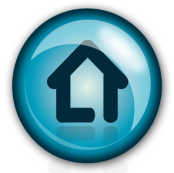 BondingStatement 3 - 30 points
Compound composed of two elements
BondingQuestion 3 – 30 points
What is a Binary Compound?
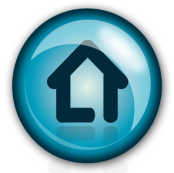 BondingStatement 4 - 40 points
Formed when you lose or gain electrons
BondingQuestion 4 – 40 points
What is an ion?
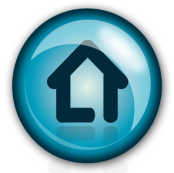 BondingStatement 5 – 50 points
This bond would be formed between Nitrogen and Hydrogen
BondingQuestion 5 – 50 points
What is covalent?
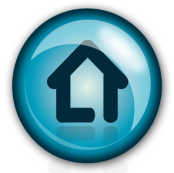 Families and PeriodsStatement 1 - 10 points
8 valence electrons in this family
Families and PeriodsQuestion 1 – 10 points
What are Noble Gases?
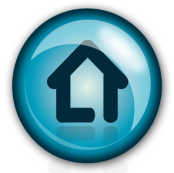 Families and PeriodsStatement 2 - 20 points
Element in period 4, in the transition metals, and in group 7
Families and PeriodsQuestion 2 – 20 points
What is Manganese (Mn)?
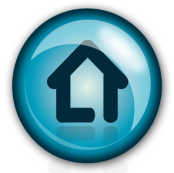 Families and PeriodsStatement 3 - 30 points
Family that bonds with Alkaline
Families and PeriodsQuestion 3 – 30 points
What is the Oxygen family?
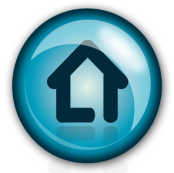 Families and PeriodsStatement 4 - 40 points
In the same family as Silicon and has more protons than Germanium (Ge) but, less than Lead (Pb)
Families and PeriodsQuestion 4 – 40 points
What is Tin (Sn)?
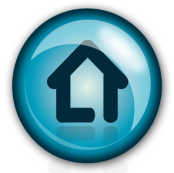 Families and PeriodsStatement 5 - 50 points
In period 6 and has more neutrons than 114 but, less than 117
Families and PeriodsQuestion 5 – 50 points
What is Iridium (Ir)?
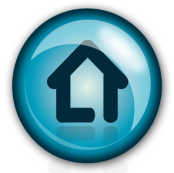 Final Jeopardy Video ClipStatement
The symbols and numbers that show the composition of a compound
Final Jeopardy Video ClipQuestion
What is a formula?
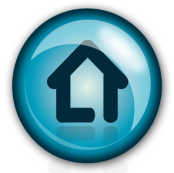